GIẢI BÀI TẬP THỰC HÀNHTOÁN 5
TIẾT 121: TỰ KIỂM TRA GIỮA HỌC KÌ II
Phần 1. Mỗi bài tập dưới dây có kèm theo một số câu trả lời A, B, C, D (là đáp số, kết quả tính,…). Hãy khoanh vào chữ đặt trước câu trả lời đúng:
1. 6% của 450kg là:

A. 270 kg		B. 240 kg		C. 27 kg		D. 24 kg
2. Biểu đồ bên cho biết kết quả điều tra 250 học sinh lớp 5 ở một trường tiểu học về sở thích chơi các môn thể thao: Cờ vua, cờ tướng, bơi, bóng bàn.Khoanh vào chữ đặt trước câu trả lời đúng:- Số học sinh thích môn cờ vua là:
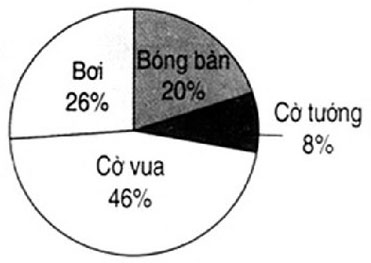 A. 65 học sinh	B. 115 học sinh 	C. 20 học sinh	D. 50 học sinh
3. Cho biết 35% số lít dầu trong kho là 1960 l dầu. Hỏi trong kho có bao nhiêu lít dầu?
A. 56000 l		B. 5600 l		C. 686 l		D. 683 l
Hướng dẫn giải:
Số lít dầu trong kho là:
1960 : 35 x 100 = 5600 l
4. Diện tích hình tam giác ABC là:
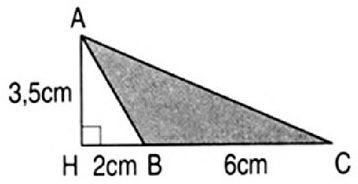 A. 21 cm2		B. 105cm2		C. 10,5cm2		D. 14cm2
Hướng dẫn giải:
Diện tích hình tam giác ABC là:
(3,5 x 6) : 2 = 10,5 cm2
5. Diện tích mặt bàn hình tròn có bán kính 0,6m là:
A. 3,768m2		B. 1,128m2		C. 11,304m2		D. 1,1304m2
Hướng dẫn giải:
Diện tích mặt bàn là:
0,6 x 0,6 x 3,14 = 1,1304 m2
6. Diện tích hình thang ABCD là:
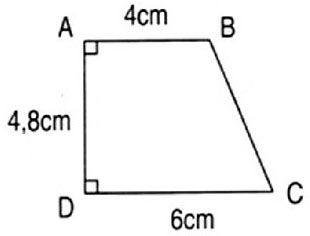 A. 24cm2		B. 48cm2		C. 2,4cm2		D. 24cm
Hướng dẫn giải:
Diện tích hình thang ABCD là:
(4 + 6) : 2 x 4,8 = 24 cm2
Phần 2:
1. Viết tên mỗi hình vào chỗ chấm:
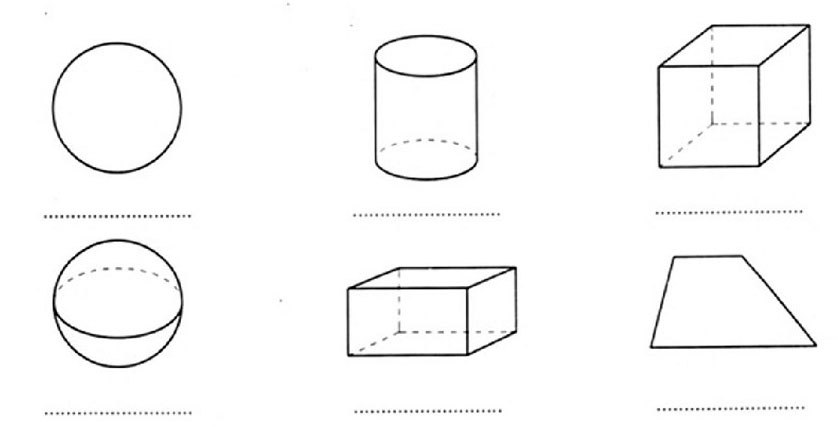 Hình lập phương
Hình trụ
Hình tròn
Hình cầu
Hình hộp chữ nhật
Hình thang
2. Một cửa hàng bán Tivi với giá là 5 000 000 đồng một chiếc. Sau đó cửa hàng đã giảm giá loại Tivi đó hai lần, mỗi lần giảm 10% giá bán liền trước đó. Hỏi sau hai lần giảm giá thì giá của mỗi chiếc Tivi đó là bao nhiêu tiền?
Bài giải:
Giá bán Tivi sau khi giảm 10% lần đầu là:
5 000 000 - (10 x 5 000 000) : 100 = 4 500 000 (đồng)
Giá bán Tivi sau khi giảm 10% lần hai là:
4 500 000 - (10 x 4 500 000) : 100 = 4 050 000 (đồng)

Đáp số: 4 050 000 đồng
BÀI HỌC ĐẾN ĐÂY LÀ HẾT RỒI
Hẹn gặp lại các em ở bài giải tiếp theo nhé!